Macrosomia
Berry A. Campbell, MD
Macrosomia
Estimated fetal weight > 4000 or > 4500g 

Large for gestational age (LGA)
        weight > 90 percentile for GA
Macrosomia
Macrosomia > 4000g

7.8% of liveborns in US
1% of liveborns > 4500g
0.1% of liveborns > 5000g


 Martin JA, et al.  Natl Vital Stat Rep 2018
Macrosomia
Risk Factors

Diabetes (14% if nℓ wt; 23% if obese)
Obesity
Excessive weight gain
Prior macrosomia
Post dates
Genetics
macrosomia
Diagnosis

Ultrasound               8% error if < 4000g
		                 13% error if >4500g	

Clinical palpation superior
Maternal perception (Multipara) best 
Chauhan SP et al.  Obstet Gynecol 1998
Chauhan SP et al.  J Perinatol 1995
Macrosomia - risks
Maternal Morbidity
Cesarean increased (2x higher if > 4500g)
         [Given actual or EFW]
Postpartum hemorrhage  OR   3.1
Chorioamnionitis  OR   2.4
Shoulder Dystocia  OR   7.1 and up
Trauma  OR 3
Macrosomia
Fetal Morbidity
   shoulder dystocia
        > 4500g → 9-14%
        > 4500g + DM → 20-50%
   fractures
   brachial plexus injury
Suspected macrosomia
To induce or not to induce
   Some show ↑ CS w/o lower morbidities
   Others show slight to no effect CS; ± morbidity        	effect

Studies inconclusive
Suspected macrosomia
2 Meta analysis  N= 1190

No difference in CS rates
Decreased SD (OR 0.6)
Decreased fracture (OR 0.2)
No difference BP injury
   [used GA 37-39 weeks]
Boulvain M, et al.  Cochrane Database of Systemic Reviews 2016
Magro-Malosso ER, et al.  BJOG 2017
Suspected macrosomia
Reasonable to induce
≥ 39 weeks unless other indications earlier
No large studies using 39 weeks GA
Suspected macrosomia
Planned CS

Goal: Reduce MM
SD     4.0-4.5 kg = 2.6%
            4.5-5.0 kg = 6.7%
            > 5.0 kg =    15% 
Overland EA, et al.  Acta Obstet Gynecol Scand 2012
Suspected macrosomia
Cesarean
Vagaries of EFW
EFW > 5000g,  offer CS
EFW > 4500g and DM, offer CS
Suspected macrosomia
Cesarean
Use of US EFW
If done within 4 weeks delivery, ↑ CS risk 
If EFW > 4000g, ↑ CS rate by 25% 
 (25→50% rate)
Macrosomia and gdm/dm
Diet + Insulin 

BW > 4000g from 21% → 10%
			     14.3% → 5.9%
Meta analysis      73% reduction (OR 0.27)





Crowther CA, et al.  N Engl J Med 2005
Landon MB, et al. N Engl J Med 2009
Wei J, et al.  Medicine 2016
Macrosomia  - Prevention
Exercise
Low glycemic diet 
Bariatric surgery in obese (≥ 35 BMI) OR 0.4
Macrosomia  - Prevention
N = 3670
Exercise aerobic
	↓ macrosomia 39%
		(OR 0.64)
More than 1 type exercise
		(OR 0.46)
Davenport MH et al.  Br J Sports Med 2018
Macrosomia  - Prevention
Normal maternal weight
Diet alone not as effective
      20% ↓ maternal weight gain,
      no change macrosomia

Overweight or DM women
      Diet + exercise ↓ macrosomia by 15%
Macrosomia  - diabetes
LGA at 29-33 weeks
       diet + insulin

Macrosomia risk
       45%  LGA  diet only
       13%  LGA insulin + diet
Buchanan TA, et al.  Diabetes Care 1994
Suspected macrosomia
Affect on labor
Prolonged 1st and 2nd stages common
If prolonged/arrest and > 4500g, ↑ SD
Increased CS rates (planned & converted)
Only 20% actual wt > 4000g




Cheng ER, et al.  Matern Child Health J 2015
Suspected macrosomia
TOLAC

Not a contraindication 
Failure rate higher if actual 
BW > 4000g
Possible increased rupture risk
(OR 1.5-2.6 using actual BW)
Jastrow N, et al.  Obstet Gynecol 2010
Thanks!
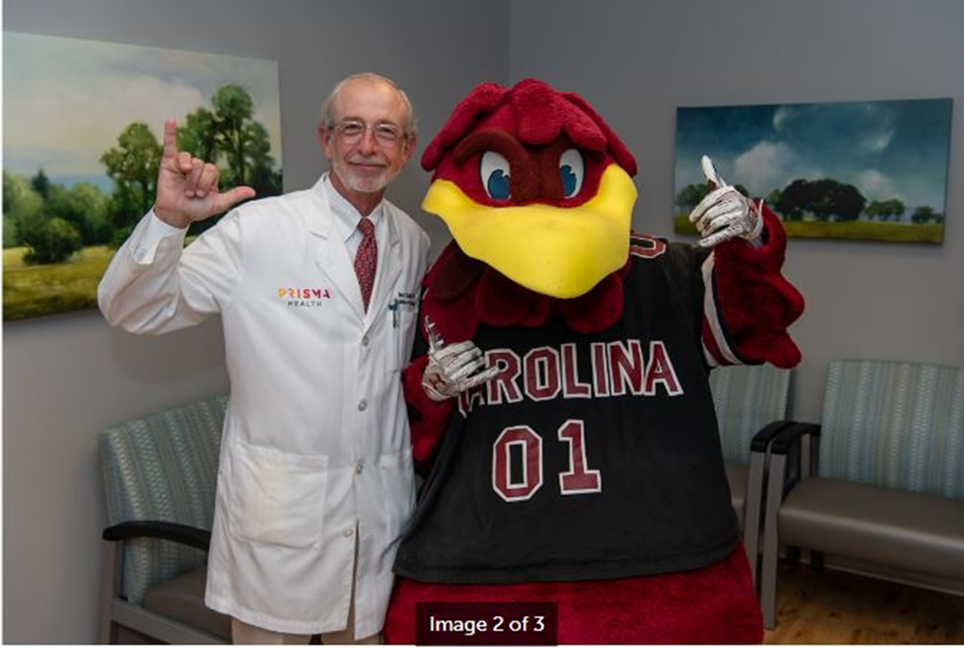